Y-Check: Evaluating the effectiveness of adolescent health check-ups
Dr. Aoife Doyle
Faculty of Epidemiology and Population Health, LSHTM, UK
Biomedical Research and Training Institute, Harare, Zimbabwe
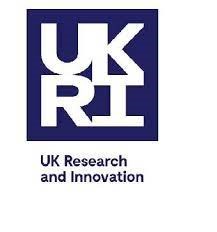 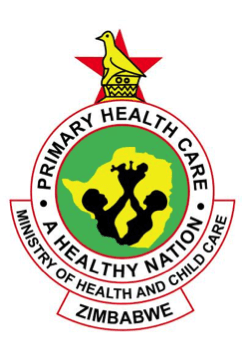 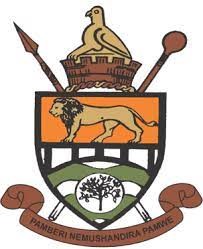 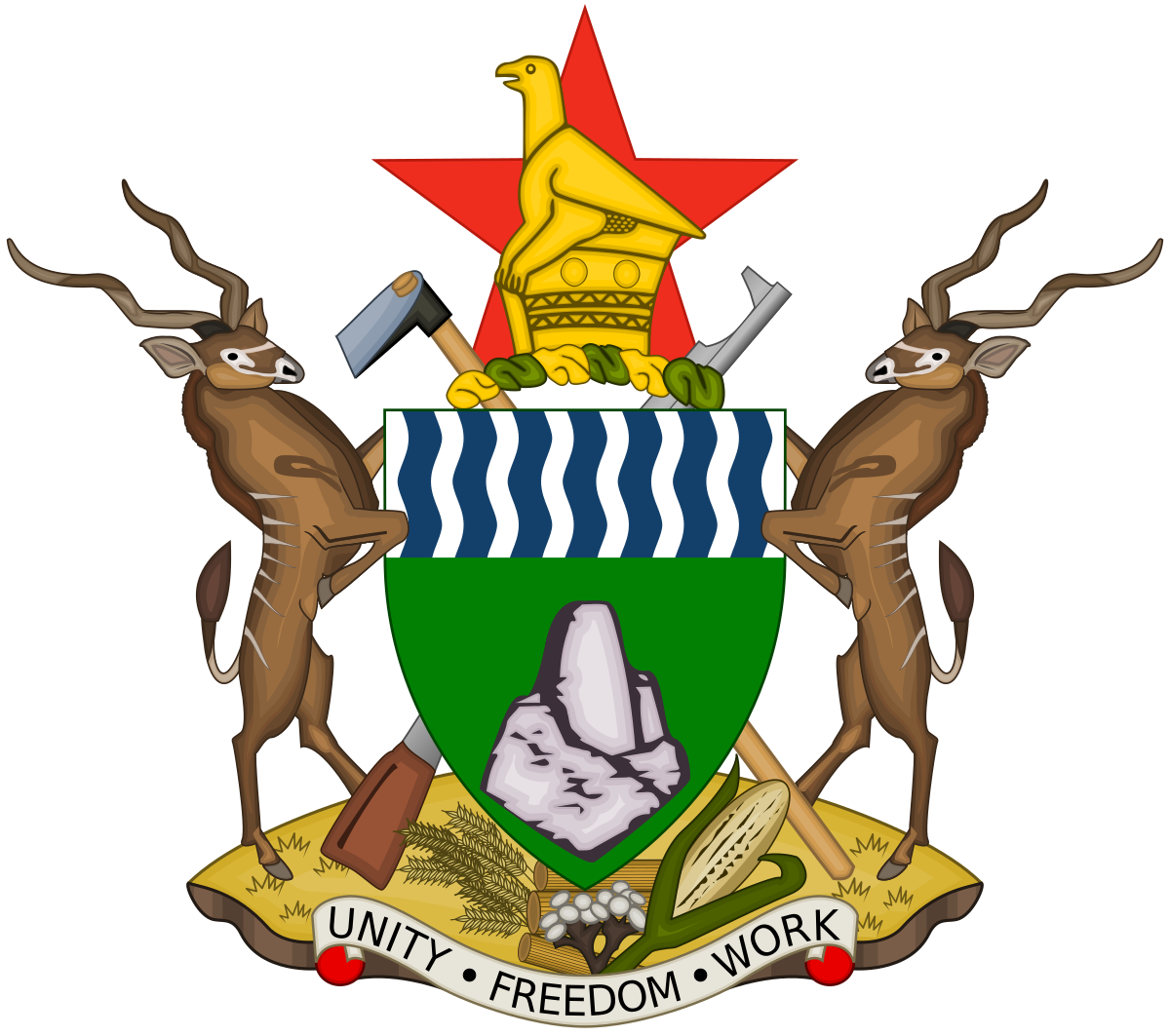 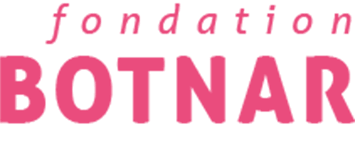 Adolescent health and well-being
In Adolescence, health-related behaviours adopted that will have substantial positive or negative impacts on short- and long- term health, educational attainment and employment prospects.

However, few adolescents have any contact with health services
 missed opportunity for early detection of health problems, health promotion, and the development of healthy health-seeking behaviours.
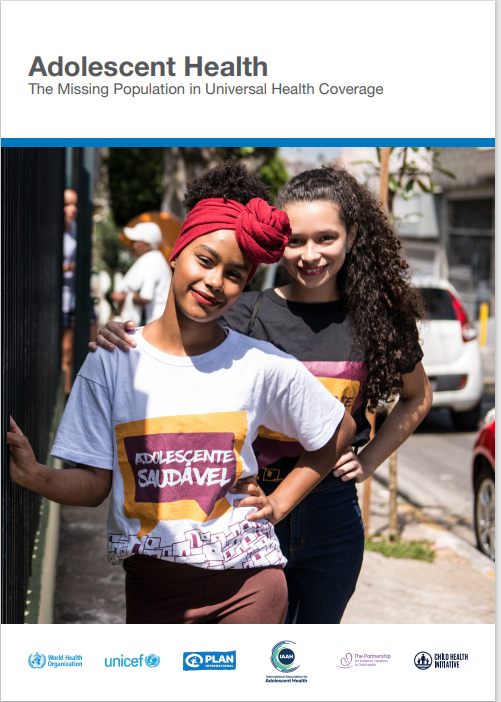 Y-Check 15 Mar 22
2
Triple dividend for human development
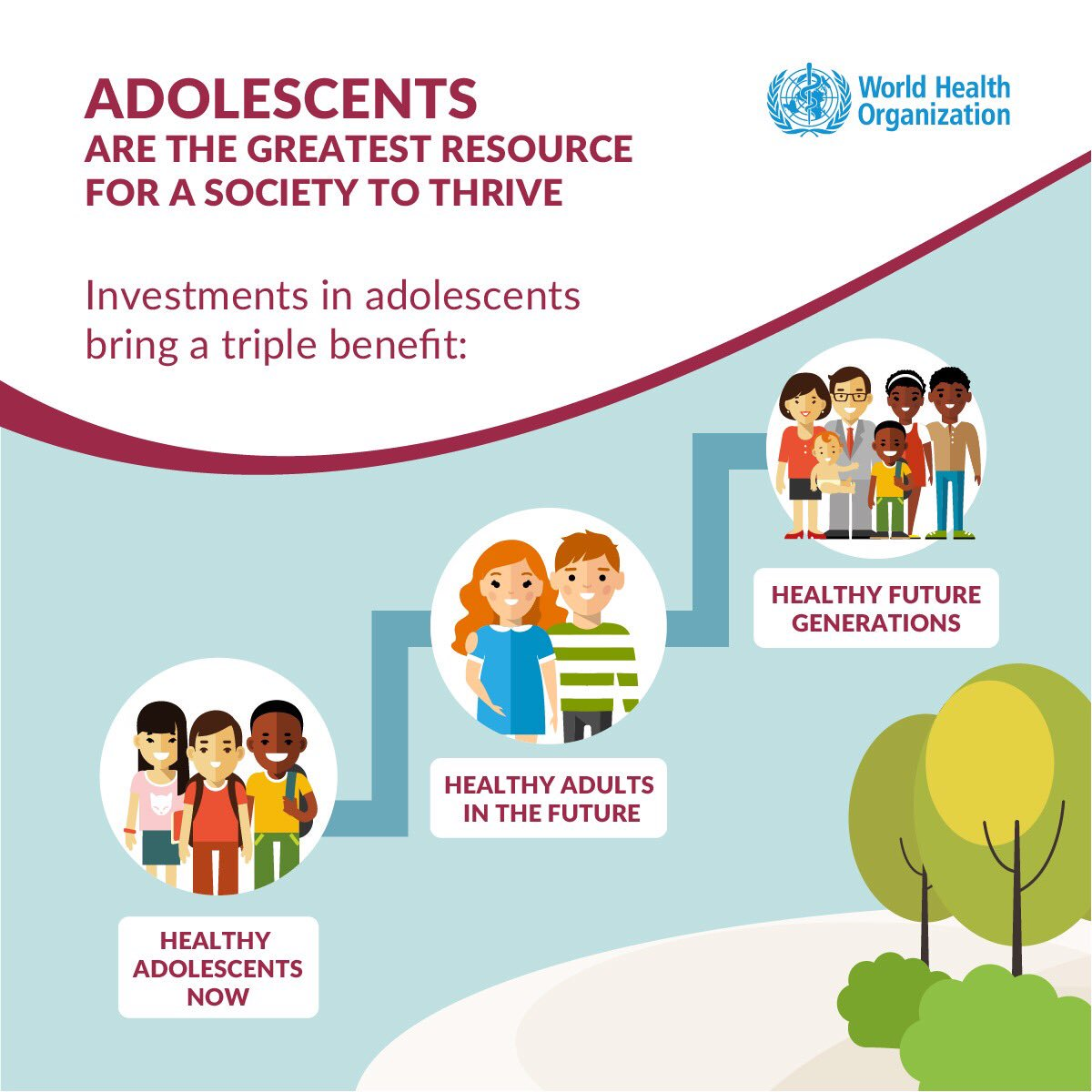 Y-Check 15 Mar 22
3
Novel adolescent check-up strategy
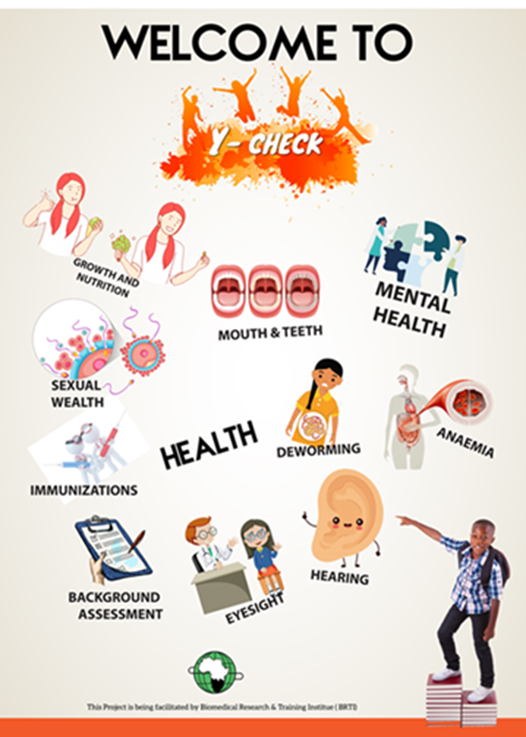 Aim
To develop and evaluate the effectiveness and cost-effectiveness of a novel adolescent health check-up visit strategy to provide access to adolescent-friendly promotive, preventive and curative health care
Y-Check 15 Mar 22
4
Formative work in Zimbabwe (2020)
WHO-led  12-month multi-country study  (PI David Ross; Fondation Botnar)
Chitungwiza (386k population, 30km South of Harare)
IDI and participatory workshops with adolescents (10-14y, 15-19 y) and key stakeholders

Facilitators and Barriers to attending check- up visit
Cost, usually only attend services when ill, parental approval, religious beliefs

Preferences for delivery of intervention
Schools (10-14y); Community (15-19y)

Content of check-up visit : SRH, mental health, mouth and teeth, hearing, anaemia, immunisation

Rudo Chingono, Constance Mackworth-Young, et al, Journal of Adolescent Health, 2021
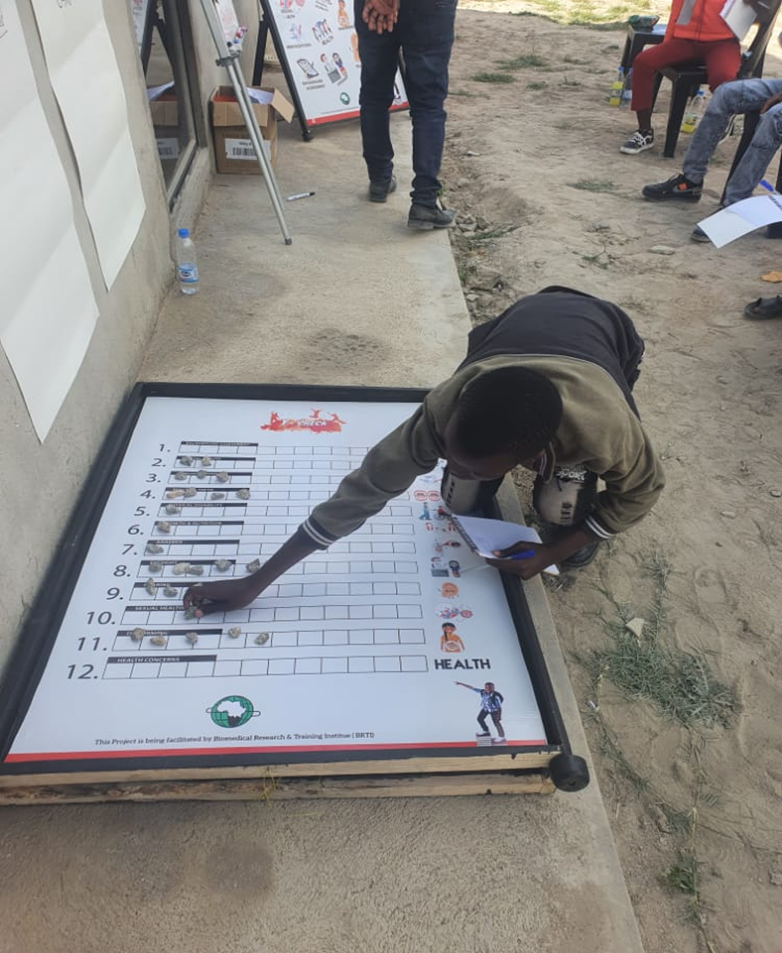 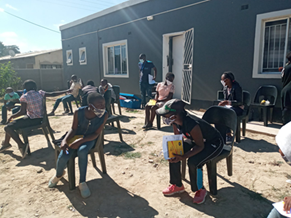 UKRI Future Leaders Fellowship (2021-25)
Implementation and evaluation
Evaluation
Implementation
Cohort follow-up at 4 months and 12 months – health and educational outcomes

Primary outcome: 
% who screen positive for at least one condition and receive appropriate on-the-spot care or complete appropriate referral within 4 months.

Process evaluation

Cost-effectiveness analysis
Client-centered integrated check up visits for males and females at two time-points during adolescence
Y-Check 1- Schools (4 schools, Grade 5, 10-13 y, n=1000)
Y-Check 2- Schools and Community settings (2 schools, Form 3, 16-19 y, n=1000)

Conditions to be screened for context specific and aligned with policy
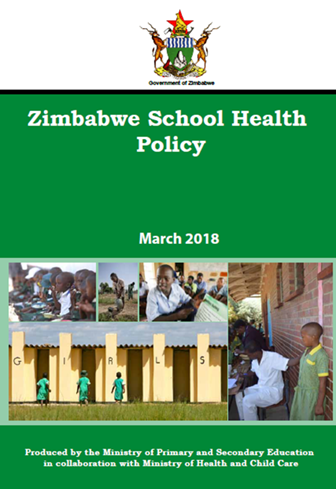 [Speaker Notes: Screening criteria: (i) Identified need (ii) accurate and acceptable test (iii) locally accessible effective intervention]
Check-up visit format and content
Voluntary male circumcision
Menstrual Hygiene Management
Sexual and reproductive health and HIV prevention  (Y-Check 2 only)
Psychosocial issues
Drug, alcohol, tobacco use
Mental health
Epilepsy
Immunisation
Growth, nutrition, and physical activity
Oral health
Eyesight & Hearing
Physical impairment
Blood pressure (Y-Check 2 only)
Global context: Check-up visits & school health services
Obtaining evidence on check-ups is a top World Health Organization (WHO) priority for adolescent health research
 develop recommendations for preventive and promotive contacts with the health system

Y-Check Phase 2 in Tanzania and Ghana with funding from  Fondation Botnar (2022-2024)
WHO, Geneva
Biomedical Research and Training Institute, Zimbabwe
Mwanza Intervention Trials Unit/ National Institute for Medical Research, Mwanza, Tanzania.
University of Ghana School of Public Health, Ghana
LSHTM
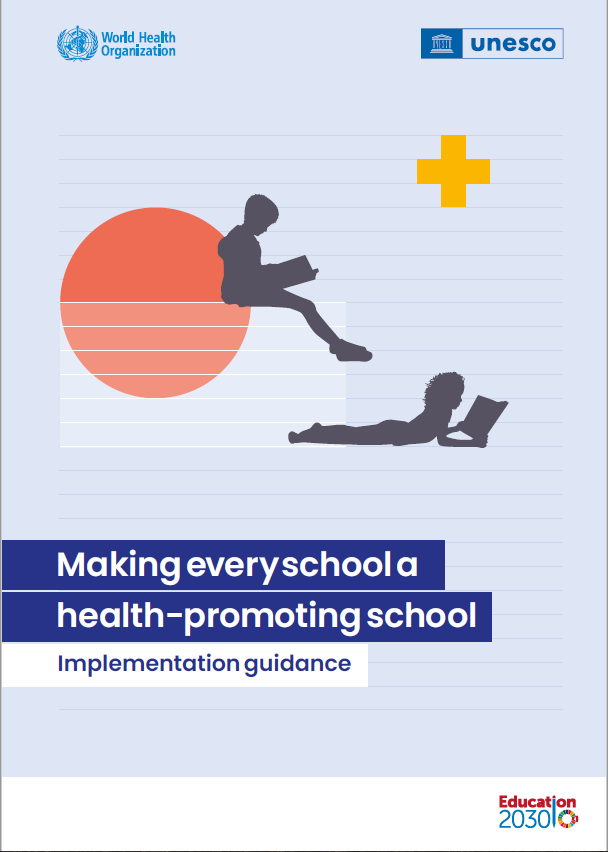 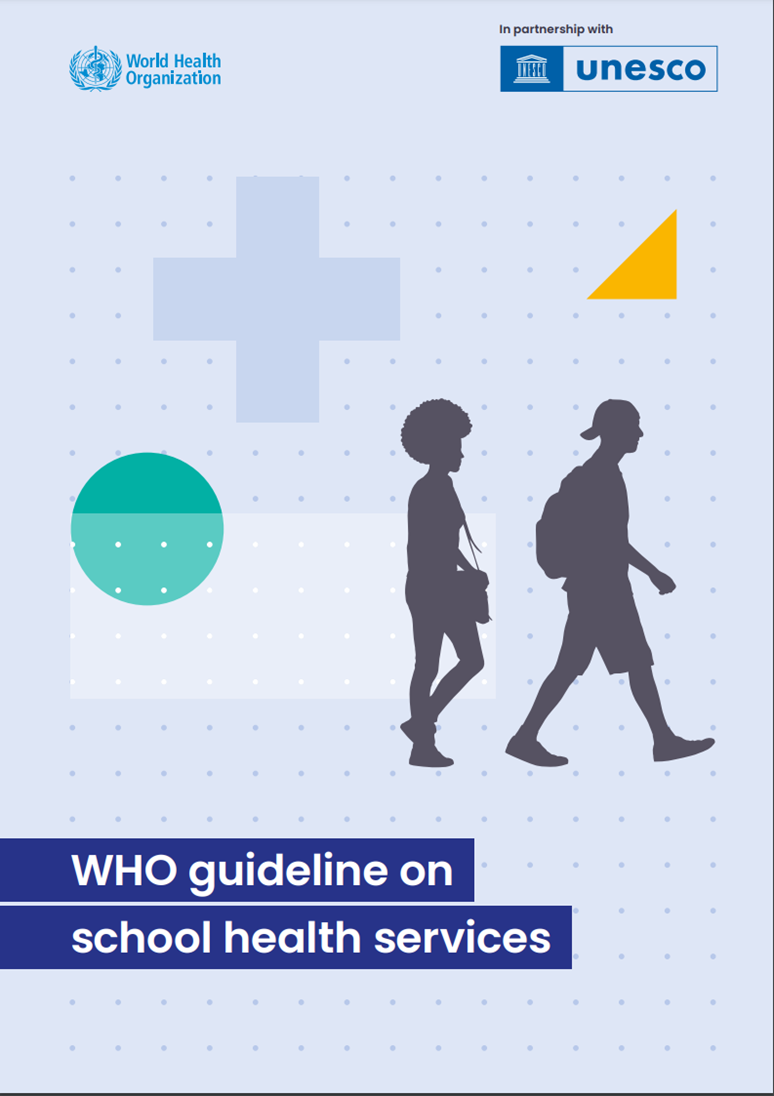 New 2021 guidance from WHO
Y-Check 15 Mar 22
9
Acknowledgements
Ministry of Health and Child Care
Ministry of Primary and Secondary Education
Y-Check team (Farrie Nzvere, Salome Manyau, Chelsea Mazonde, Mcnelson Zulu, Cuthbert Sekanevana, Prosper Usika, Tendai Murwira, Chipo Mazarura, Chipo Nyamayaro, Faith Kandiye, Raphel Nyahwedegwe)
BRTI (Rashida Ferrand, Ethel Dauya, Tsitsi Bandason, Chido Dziva Chikwari, Vicky Simms,  Constance Mackworth-Young, Rudo Chingono, Mandi Tembo)
WHO ( Prerna Banati, Valentina Baltag, David Ross) 
LSHTM (Helen Weiss, Giulia Grecco, Sarah Bernays)
MITU (Saidi Kapiga, Mussa Nsanya, Gerry Mshana, Yovitha Sedekia)
University of Ghana (Benedict Woebong , Franklin Glozah,Philip Adongo, Eric Koka, Hannah Taylor-Abdulai)
UKRI and Fondation Botnar
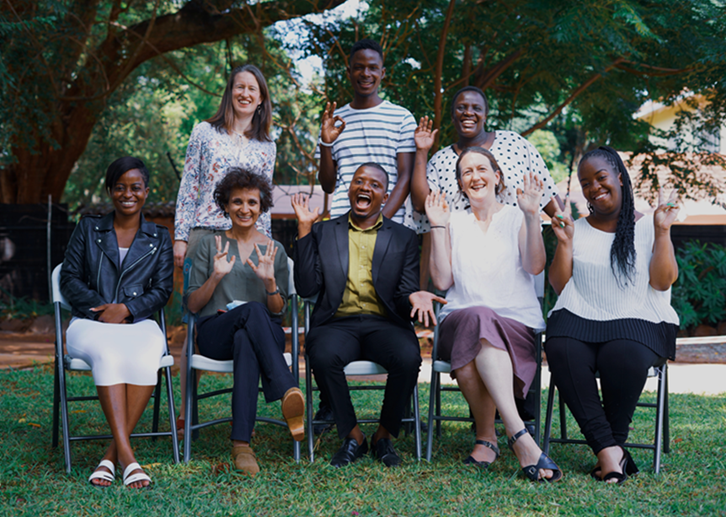